Практичне заняття з просторових уявлень в молодшому дошкільному  віці.
Мета: актуалізувати знання  з використанням педагогічних задач формувати уявлення про використання ігор-вправ з теми, складати конспект заняття в середній групі, створювати комп’ ютерні ігри для використання в роботі для формування просторових уявлень у дітей 5 року життя. 
Гра-вправа на просторові уявлення https://www.youtube.com/watch?v=2h4aENytQF4
Практичне заняття
хід практичного заняття:
 І. Педагогічні задачі: 
1.Рішення педагогічних завдань.
Завдання № 1: В 4 роки багато дітей сприймають геометричні фігури як іграшки або за аналогією з добре знайомими предметами: циліндр називають склянкою, прямокутник - віконцем, овал - яєчком, куля - м'ячиком.
 У 5-6 років діти порівнюють предмети з відомими постатями: м'яч як куля, тарілка як коло, ваза як циліндр, овал як яйце.
запитання:
1. Чи закономірні такі порівняння? 
2.Дайте психолого-педагогічне обгрунтування цих фактів. 
3.Як враховує ці особливості програма розвитку елементарних математичних уявлень в дитячому садку? 
Завдання № 2: У вихователя в руках таблиця із зображенням фігур різного кольору і розміру. У центрі таблиці стрілка. У дітей такі ж картки, на яких намальовані предмети. Вихователь стрілкою показує на фігуру, діти піднімають картку, на якій предмет має ту ж форму, вони повинні пояснити, чому підняли саме цю картку.
запитання: 
1.В якій   віковій  групі і з якою метою можна проводити  цю вправу?
2. Яке місце в занятті з математики може займати така гра?
2Гра-вправа на просторові уявлення https://www.youtube.com/watch?v=2h4aENytQF4
Практичне заняття
Хід практичного заняття:
 ІІ. Демонстрація ігор – вправ на розвиток орієнтування в просторі
ІІІ.Гра-вправа на просторові уявлення https://www.youtube.com/watch?v=2h4aENytQF4
Практичне заняття
Хід практичного заняття:
 IV. Ознайомлення з конспектом комплесного заняття (інтегрованого) заняття з ФЕМУ.
Практичне заняття.
«Вправи на розвиток 
орієнтування в просторі»
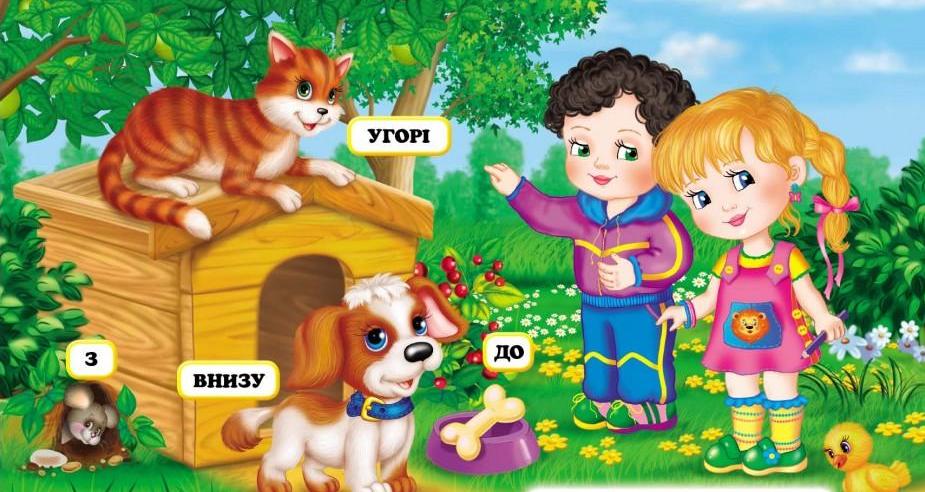 Просторове орієнтування – це складний системний механізм, в основі якого лежать процеси сприймання та уявлення, беруть участь зоровий, слуховий, кінестетичний аналізатори (відчуття положення і руху тіла та його частин)
Мета: 

     розвиток вмінь і навичок самостійної роботи і орієнтації у просторі
Завдання:

   знання власного тіла; 
   розрізнення просторових ознак і відношень предметів;
   сприймання простору й оцінювання відстані;
   визначення віддаленості предмета та його місцезнаходження;
   орієнтування в просторі;
   визначення просторових відношень між предметами.
Компоненти просторового орієнтування:
ознаки
відношення
напрямки 
  положення
  віддаленість
форми
  величини
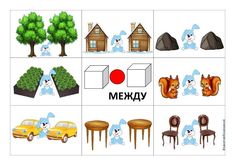 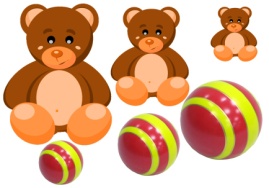 Етапи розвитку практичного орієнтування у просторі (за Л.І.Плаксиною)
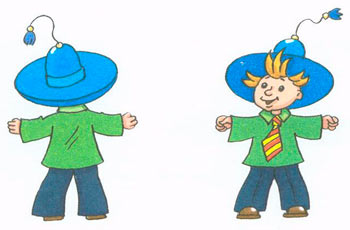 I етап-       орієнтування «на себе»: 
		вміти розрізняти і правильно називати частини свого тіла, їх розташування, орієнтуватися у кімнатах,  розрізняти ознаки предметів за допомогою зору,  орієнтуватися із залученням дотику, слуху, нюху.

ІІ етап -        орієнтування «від себе» (точка відліку - власне тіло):
		мати уявлення про верхню і нижню, передню і задню, праву і ліву сторони тіла, ознайомлення з поняттями: далеко, близько;

ІІІ етап -     орієнтування «розташування»:
 		словесне позначати розташування предметів у найближчому просторі з точкою відліку від себе, знаходити, пересуватися в у названих напрямках, 	визначати сторони предметів.
Етапи розвитку практичного орієнтування у просторі (за Л.І.Плаксиною)
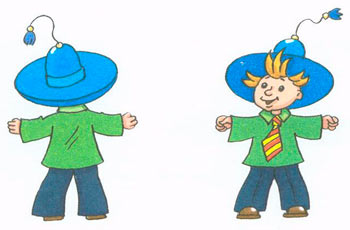 IV етап - 	орієнтування по схемі:
		визначати напрямок розташування предметів, що знаходяться на значній відстані від них, позначати розташування предметів відносно один одного в навколишньому середовищі (стоїть, висить, тощо); позначити напряму руху

V етап -	самостійне складання схем простору:
		подумки уявляти себе на місці,  порівнювати розташування предметів у реальному просторі з їх відображенням у дзеркалі, використовувати та позначати просторові відношення прийменниками і прислівниками, виділяти в навколишньому просторі предмети,  які є орієнтирами.
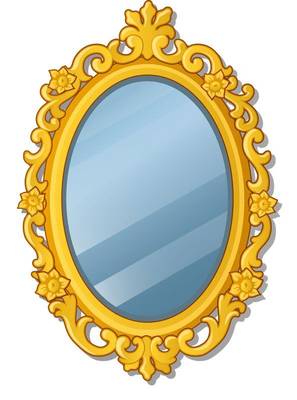 Дидактичні завдання:
Гра «Дзеркало»

Мета: 		закріпити вміння орієнтуватися «на самому собі», знати частини тіла, розрізняти праву і ліву руку, розвиток уваги, пам'яті, діяти за алгоритмом.
Завдання: 	діти стоять вільно перед педагогом, який пропонує їм стати «дзеркалом» і повторювати всі його рухи. Діти відображають рухи вихователя. Спочатку даються нескладні рухи, а потім їх можна ускладнити.
Матеріал: 	просторова кімната, набір підготовлених рухів, в якому задіяні всі частини тіла.
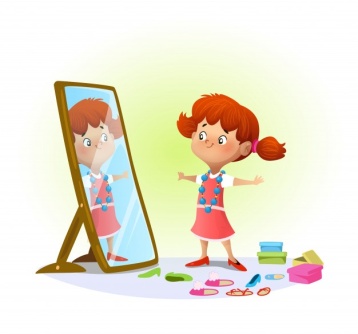 Дидактичні завдання:
«Вгадай, що загадали»

Мета: 		закріпити вміння орієнтуватися «від себе», формувати уявлення про ознаки розмірів предметів, розвивати мислення, спостережливість, пам'ять, увагу.
Завдання: 	іграшки необхідно розкласти навколо (попереду, ззаду, зліва, справа). Загадати одну з іграшок, яку ж треба і відгадати. Для цього пропонується визначення: вона перед тобою (за тобою, попереду) вона має розмір (велика, маленька, коротка, довга). Дитина називає іграшку, що знаходиться в зазначеному напрямку. 
Матеріал: 	будь-які предмети, іграшки різного розміру.
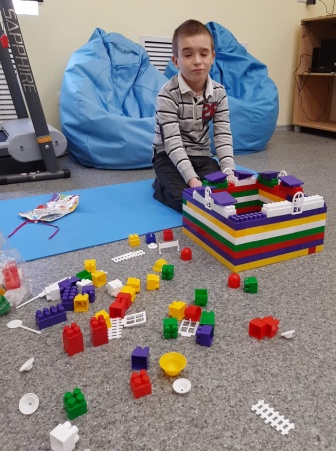 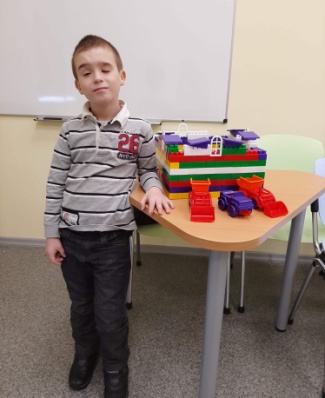 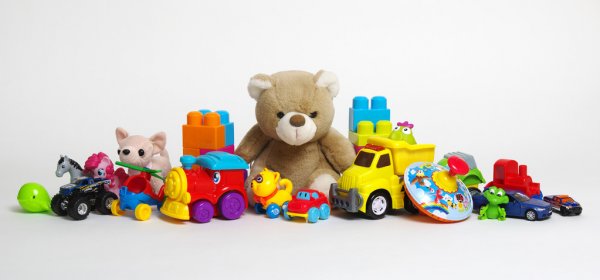 Дидактичні завдання:
Гра «Знайди гараж за схемою»

Мета: 		розвиток орієнтуватися на площині за допомогою схеми, простежуючи  функції око – рука; вивчення назв транспорту, вміння диференціювати легковий та вантажний; формувати  правильне називання кольорів та їх відтінків; розвиток зв’язного мовлення.
Завдання: 	за допомогою схеми діти орієнтуються в малому просторі: "Їдуть" до гаража, відкривають кольорові  "ворота", називаючи колір (рожевий, червоний, малиновий, салатовий, зелений, болотний, блакитний, синій, фіолетовий машину, визначають вид транспорту - легковий чи вантажний.
Матеріал: 	"гаражі" з кольоровим воротами,  кольорові фішки, схеми шляхів до "гаражів".
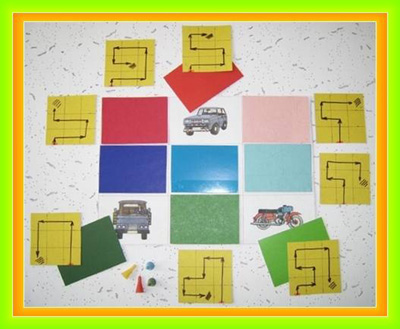 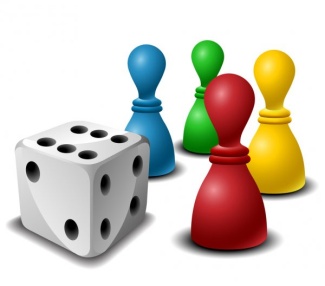 Дидактичні завдання:
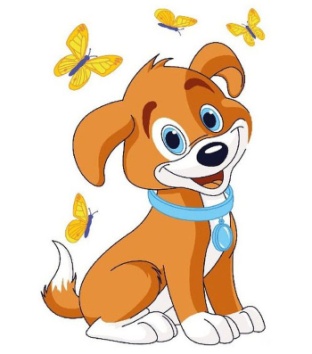 Вправа-гра “Цуценя”

Мета: 		наслідування мовленнєвому зразку педагога, розвиток уявлення про взаємозв’язок між змінами позиції, вміння розрізняти просторове орієнтування -в, -на, -біля, -за, -під, -поза, -поміж, розвиток уваги.
Завдання: 	перед дитиною розкладаються картки, педагог називає картинку із місцем знаходження цуценя: за будиночком, поміж будиночками, біля будиночку, під будиночком і т.д. Дитина має віднайти названі варіанти на картинках та відтворювати мовленнєвий зразок педагога.
Матеріал: 	кольорові картки з будиночками та цуценятком.
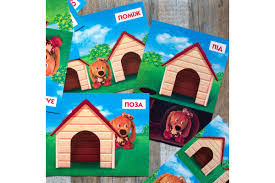 Рефлексія, підведення підсумків
Просторова орієнтація 

запорука успішного навчання. Розвиток просторових навичок має бути систематичним. Від того, наскільки точно дитина сприймає навколишній світ, як вона у ньому діє, залежить точність і адекватність її уявлень про цей світ.
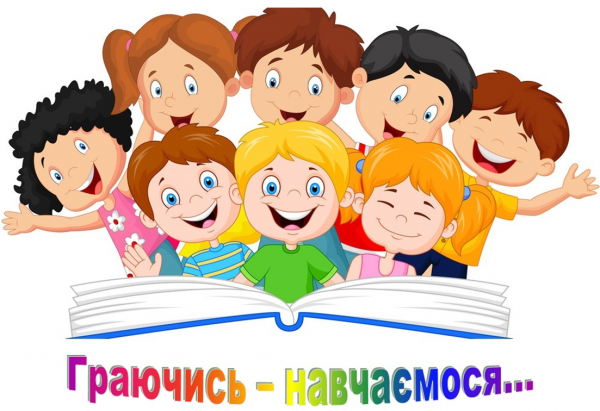